সবাইকে স্বাগতম
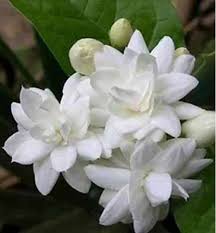 শিক্ষক পরিচিতি
নাজমুন নাহার বিউটি  
সহকারি শিক্ষক
বন্ধুয়া সরকারি প্রাথমিক বিদ্যালয় 
বিশ্বনাথ ,সিলেট ।
পাঠ পরিচিতি
শ্রেণিঃ প্রথম
বিষয়ঃ বাংলা
পাঠঃ শব্দ বলার খেলা
পাঠ্যাংশঃশব্দ বলার খেলা
সময়ঃ ৪০ মিনিট।
শি
খ
ন
ফ
ল
শোনাঃ(1.1.1) বা্ক্য ও শব্দে ব্যবহৃত বাংলা বর্ণমালার  ধ্বনি  মনোযোগ সহকারে শুনবে ।
(১.2.2) কারচিহ্নযুক্ত শব্দ মনোযোগ সহকারে শুনবে ও মনে রাখবে।
বলাঃ(1.1.1) বাক্য ওশব্দে ব্যবহৃত বাংলা বর্ণমালার ধ্বনি স্পষ্ট ওশুদ্ধভাবে বলতে পারবে।
(১.2.2) কারচিহ্নযুক্ত শব্দ স্পষ্টভাবে বলতে পারবে।
পড়াঃ (১.1.1) বাংলা বর্ণমালা ধ্বনি স্পষ্ট্ব ও শুদ্ধ উচ্চারণে পড়তে পারবে।
(১.2.2) বর্ণের সঙ্গে কার-চিহ্ন যুক্ত করে পড়তে পারবে।
এসো আজ নতুন একটা খেলা খেলি
স্মৃতির খেলাঃ
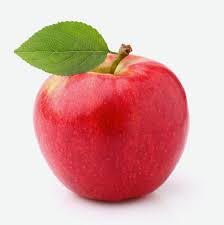 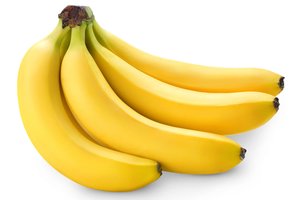 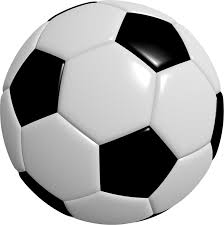 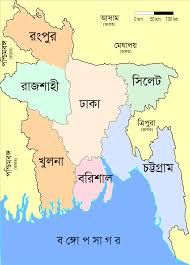 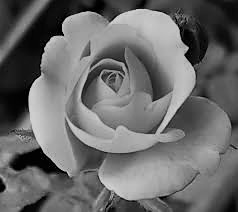 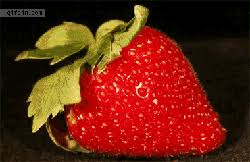 উ
প
স্থা
প
ন
পূর্বজ্ঞান যাচাই
১।বাংলাদেশের জাতীয় ফুলের নাম কি?
২।বাংলাদেশের জাতীয় পতাকার রং কয়টি?
৩।তিনটি ফলের নাম বল।
পাঠ ঘোষণা
আজকের পাঠ
শব্দ বলার খেলা
এসো আমরা একটি ছবি দেখি এবং চিন্তা করি
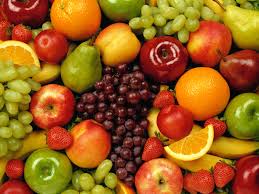 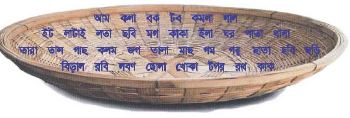 এখন তোমাদের বইয়ের ২৬৫ পৃষ্ঠা বের কর
পাঠ্য বইয়ের সাথে সমন্বয় সাধন
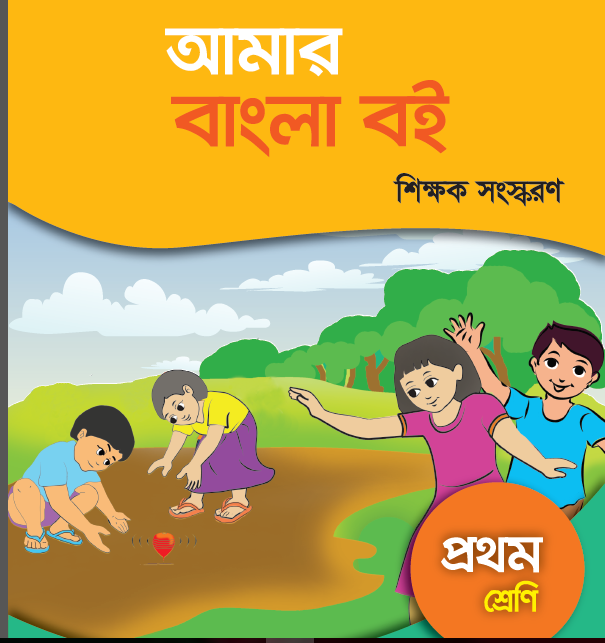 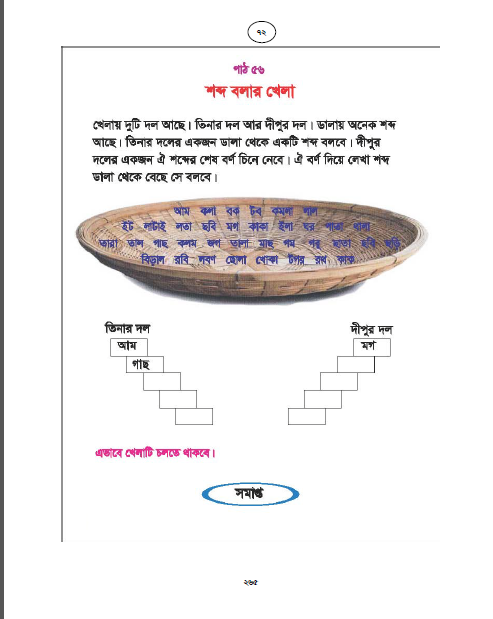 শি
ক্ষ
কে
র
 স
র
ব
 পা
ঠ
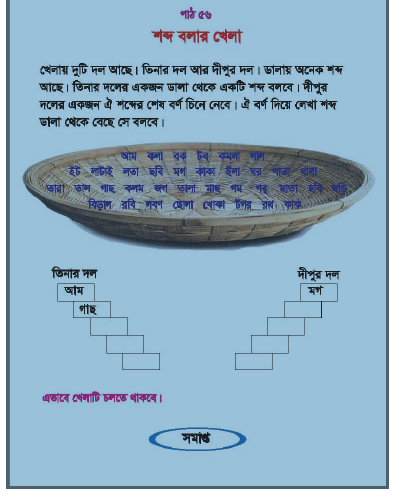 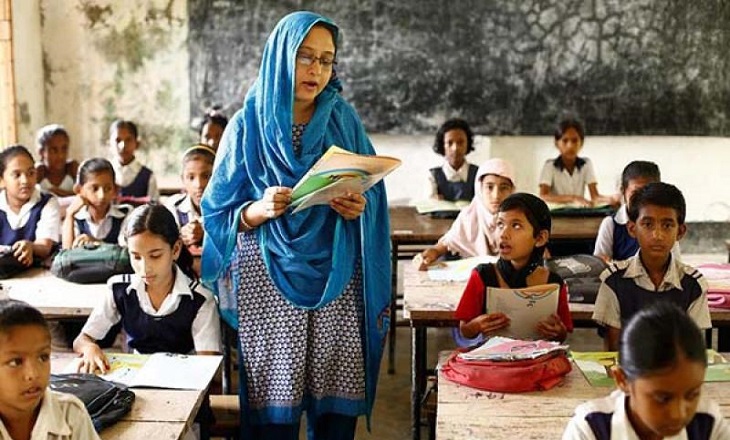 শি
ক্ষা
র্থী
দে
র
 স
র
ব 
পা
ঠ
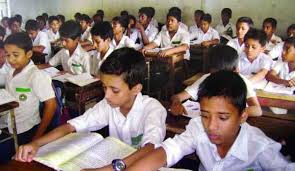 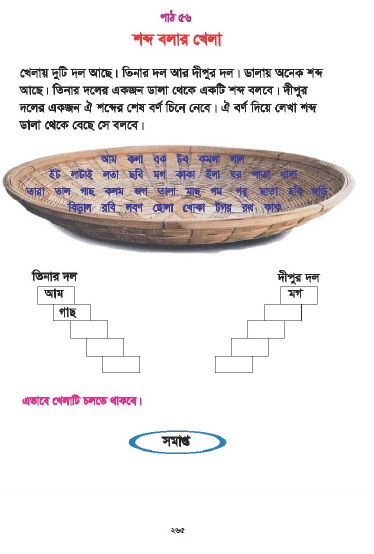 দ
লী
য় 
কা
জ
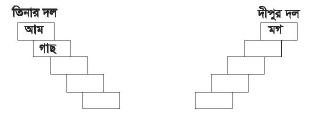 এসো এখন আমরা অন্য একটি খেলা খেলি
আম
মাছ
ছাগল
লতা
লাটিম
তালা
জো
ড়া
য় 
কা
জ
১। “ ত” দিয়ে দুটি শব্দ বল।
২।” ম”আছে এমন দুটি পাখির নাম বল।
তালা খুলি
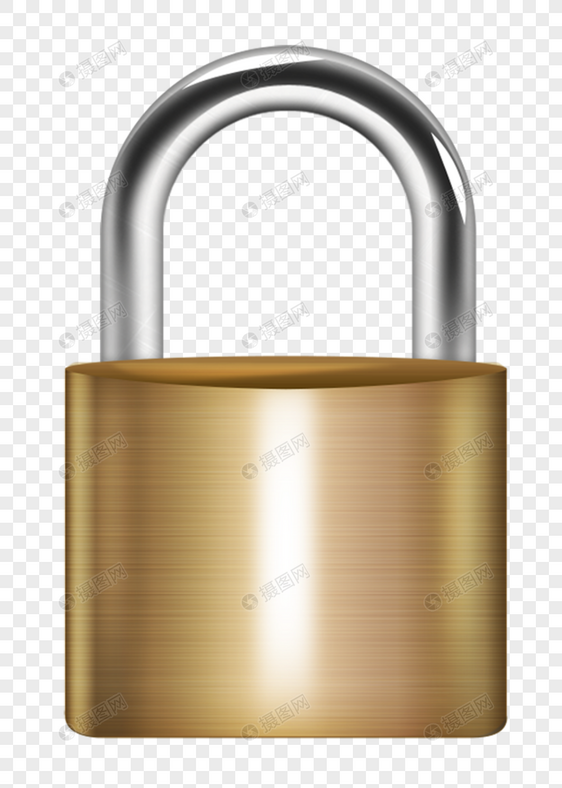 ত
তালা
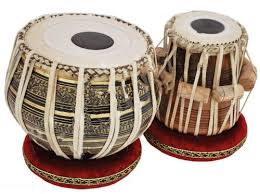 তবলা বাজাই
তবলা
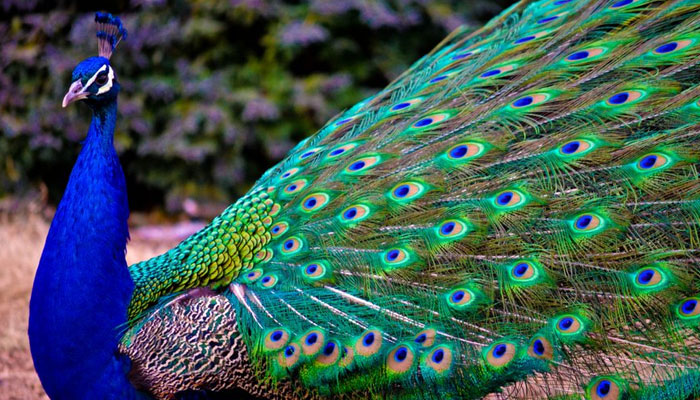 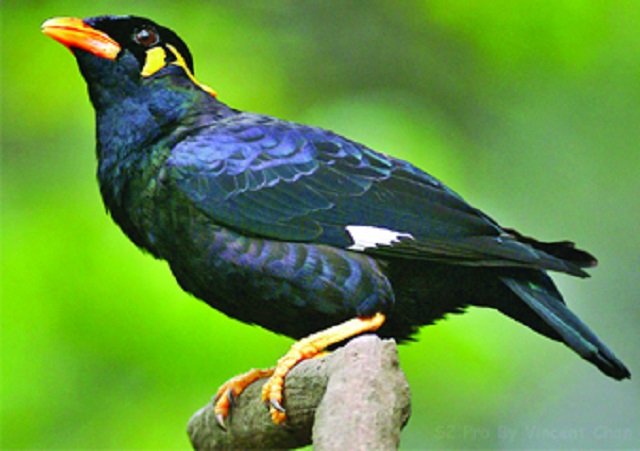 ময়না পাখি
ময়ূর পাখি
এক সাথে থাকা ফুল ও ফলের কার্ড আলাদা কর
মূ
ল্যা
য়
ন
আম
জাম
লিচু
পেয়ারা
কদম
শাপলা
গোলাপ
ধন্যবাদ সবাইকে
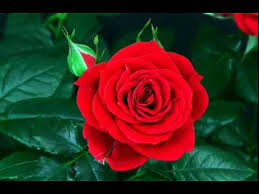